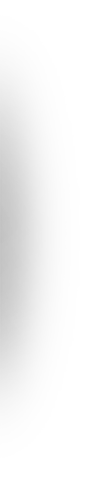 Microwave Engineering
Meaning, Definition, Application…
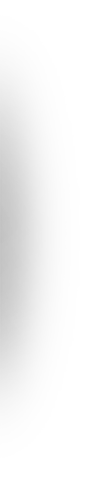 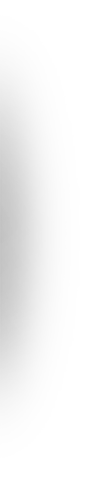 Peyman Mahouti
Alper Çalışkan
DEPARTMENT OF ELECTRONICS AND COMMUNICATION ENGINEERINGPROGRAM OF COMMUNICATION ENGINEERING
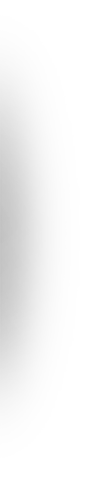 Frequency
Wavelength l
Microwaves
Long waves
30-300 kHz
10-1 km
Medium waves (MW)
300-3000 kHz
1000-100 m
Short waves (SW)
3-30 MHz
100-10 m
Very high frequency (VHF) waves

Microwaves
30-300 MHz 
 
0.3-30 GHz*
10-1 m 
 
100-1 cm
Millimeter waves
30-300 GHz
10-1 mm
Submillimeter waves
300-3000 GHz
1-0.1 mm
Infrared (including far-infrared)
300-416,000 GHz
104-0.72 mm
* 1 GHz = 1 gigahertz = 10 Hertz or cycles per second,
+ 1 mm = 10-6 m.
A Century of Antennas-- from Hertz to Hand-Held
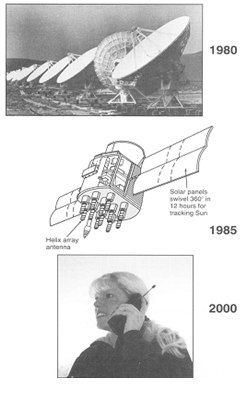 Very large array of 27 steerable parabolic dish 
Antennas
25 meter diameter, operating at ~ cm wavelength
To listen to signals transmitted billions of year away
24 GPS Antennas, medium earth orbits-MEO
Operating at 20 cm wavelength
Uses helix antennas, at 20,000 km
Hand-held cell-phones
Operating at 30 cm wavelength
Electro Magnetic Spectrum
PH0101     Unit 2     Lecture 5
5
Applications:
Radio Communications
Radio Communication is in use since 
early 30’s.

First was used for broadcasting then 
commercial communication.

Radio used for long distance 
telephone service.

Many phone lines are connected to an
Exchange, and many exchanges to a tower
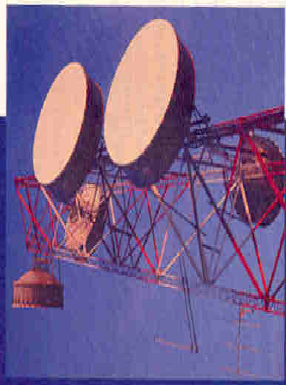 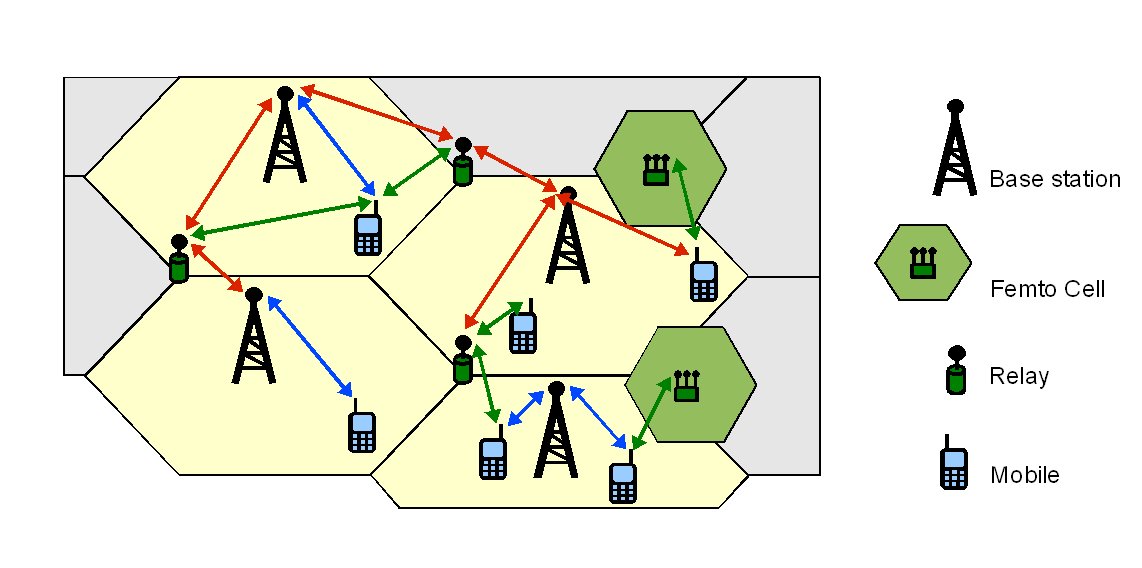 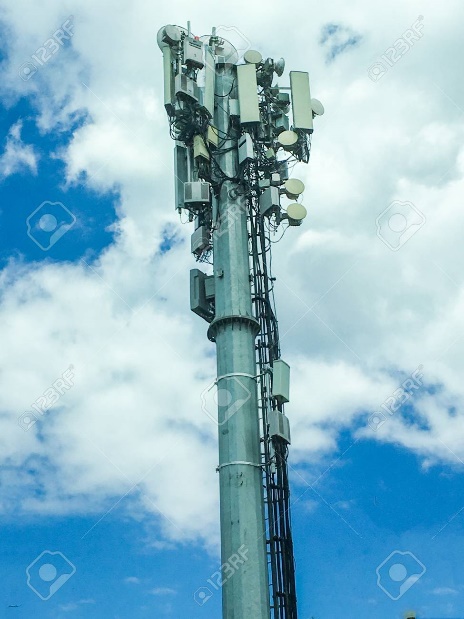 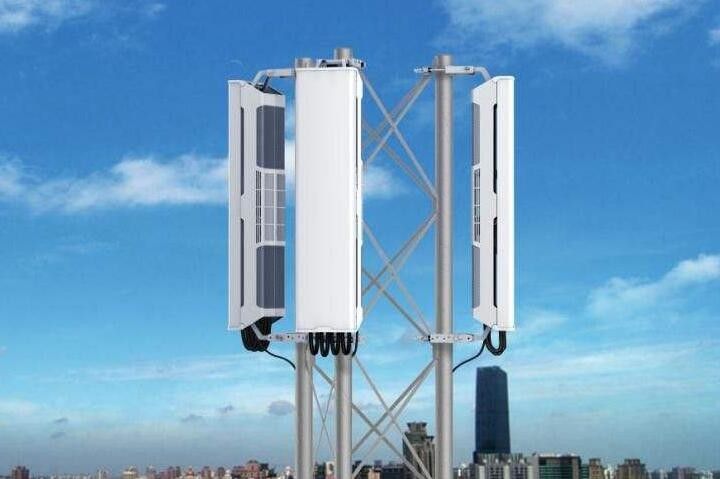 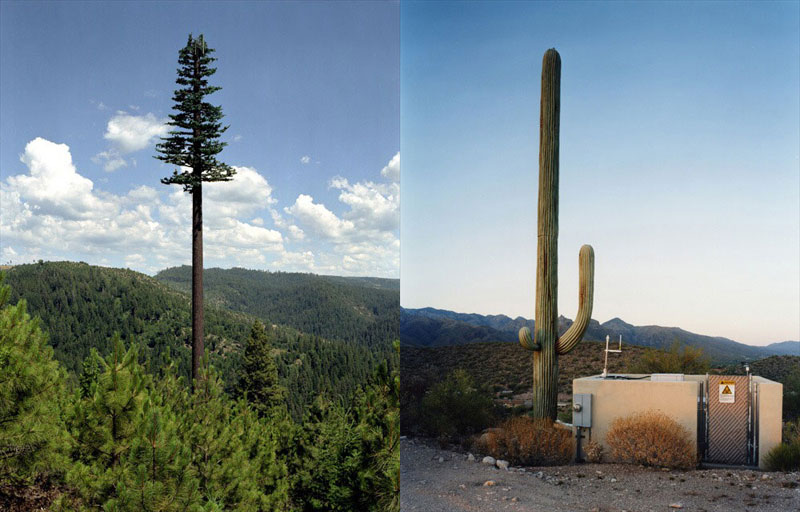 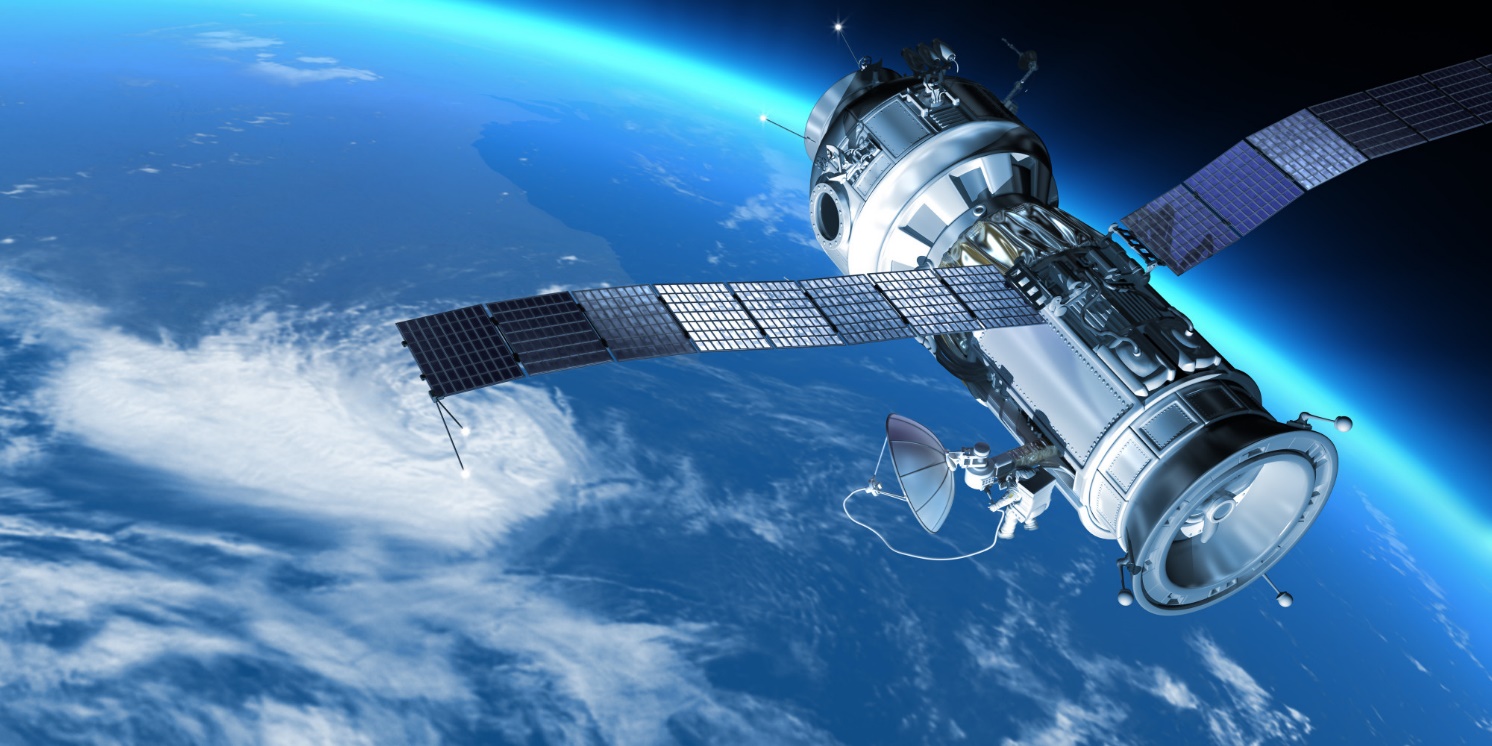 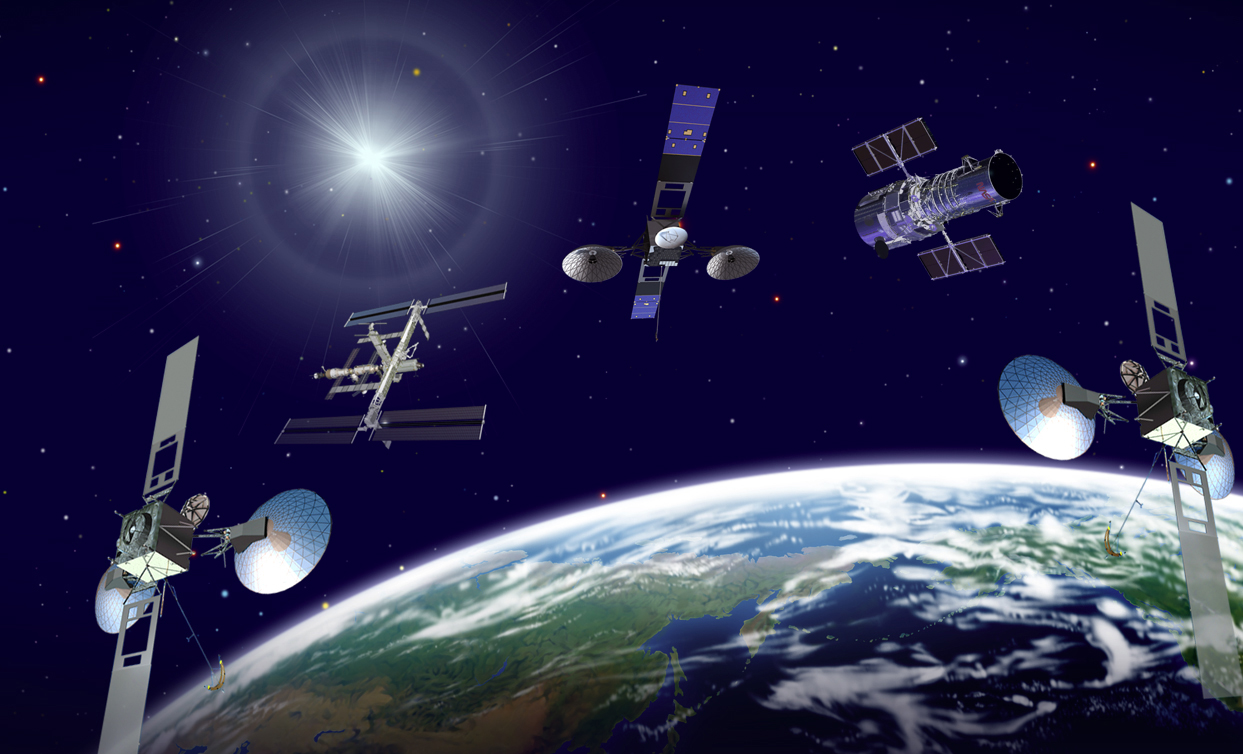 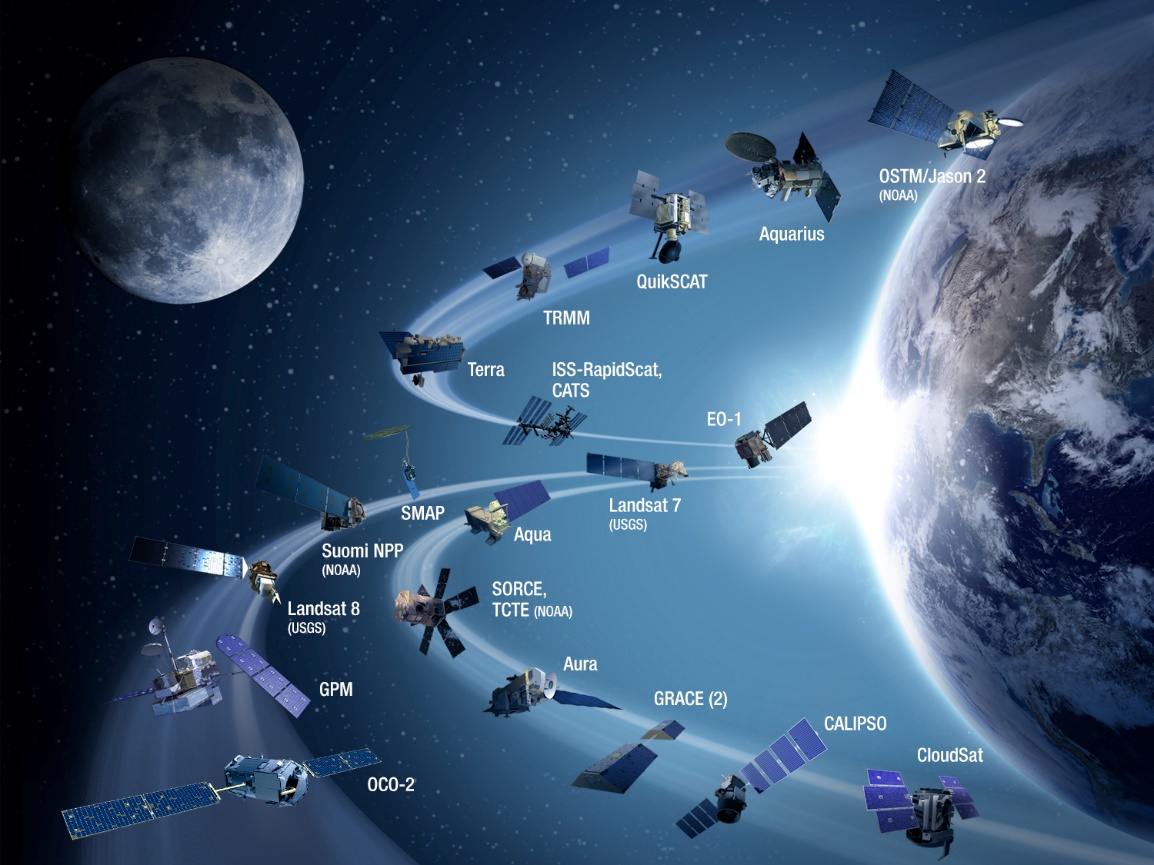 Research Progress
42mm
Switch Locations
11mm
50cm coaxial cable
90mm
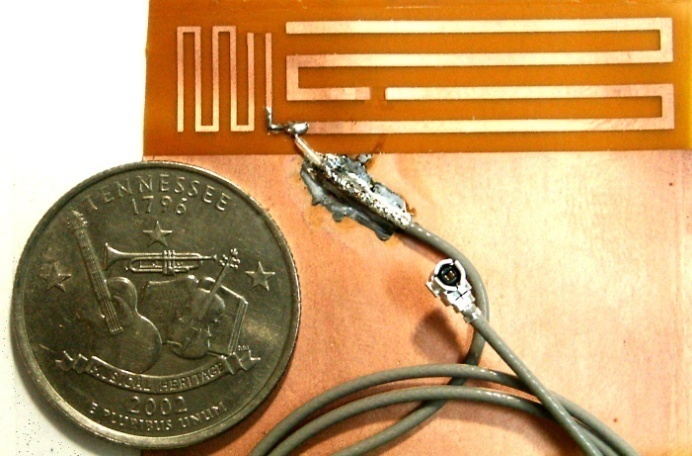 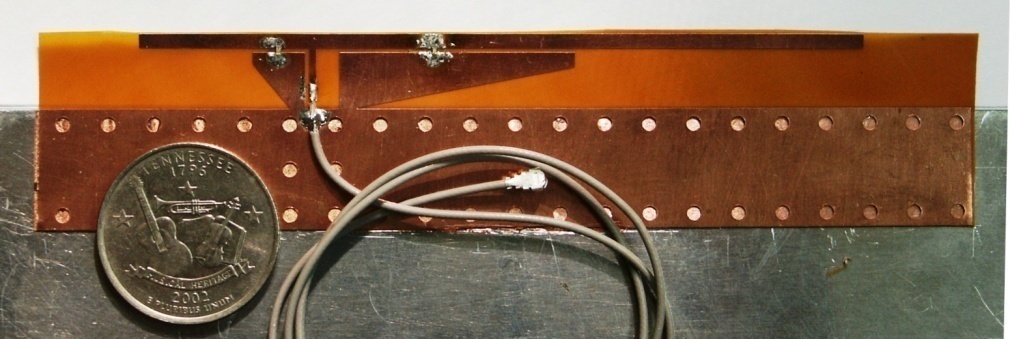 10mm
p-i-n diodes
Ground
50cm coaxial cable
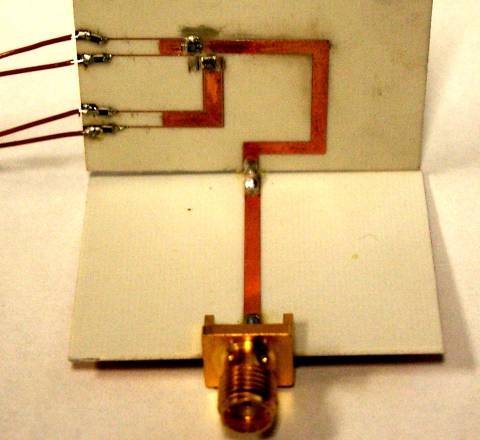 RF blocking resistor
MEMS
Switches
DC 
Feeds
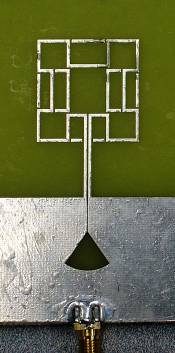 Reconfigurable Multi-band branched Monopole Antenna
Reconfigurable Multi-band Twin PIFA Antenna with PIN diode switch
“Maze” Reconfigurable Fractal Loop Antenna
“mini-Maze” Reconfigurable Bent Monopole Antenna with MEMS switch
Power Amplifiers and Combiners
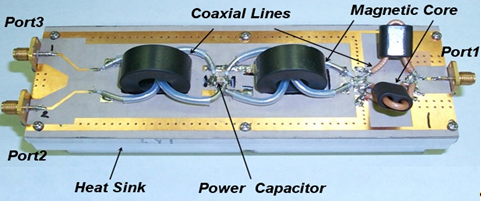 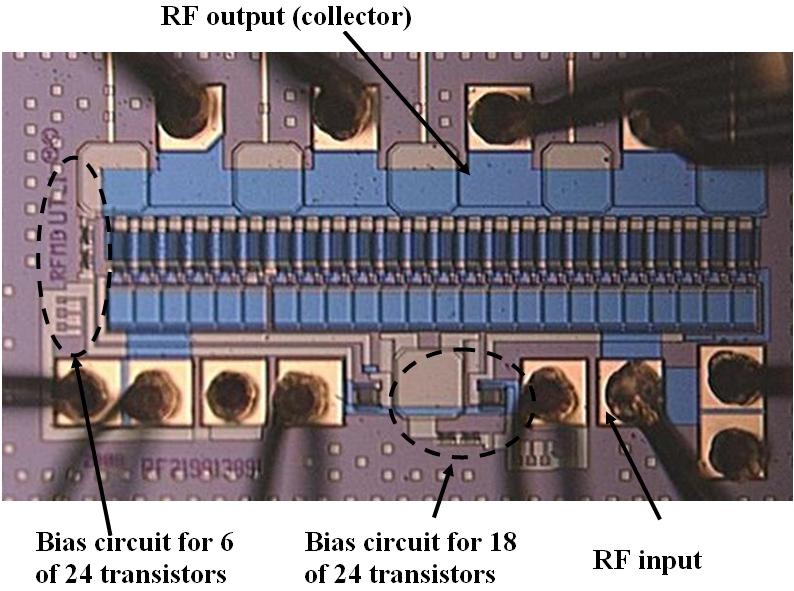 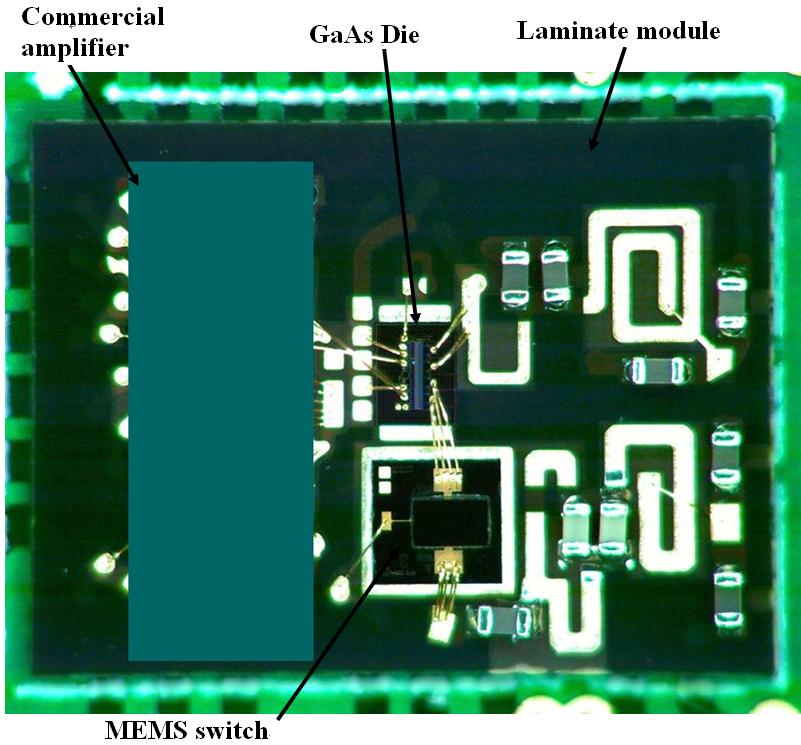 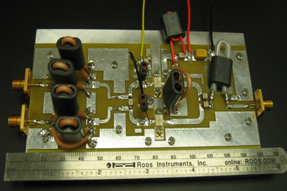 THz- BACKGROUND
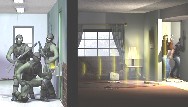 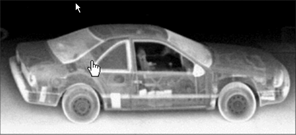 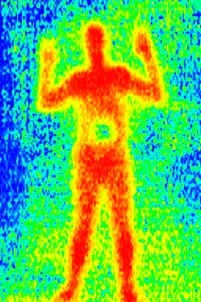 The detection of concealed weapons and explosives 
	represents one of the most daunting problems facing 
	the military and civilian law enforcement personnel.
  
The exposure and identification of biological and chemical weapons is also a major homeland security concern.  





Terahertz (THz) imaging, by virtue of its ability to penetrate materials and its short wavelength (leading to high resolution), and THz spectroscopy, due to its capability to recognize unique signatures of dangerous biological and chemical agents, provide the most promising approach to address these problems.
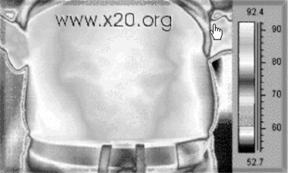 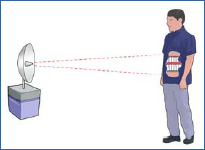 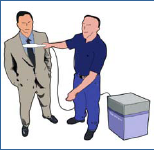 Explosives
Stand-off detection
Security screening wand
Homeland Security Applications
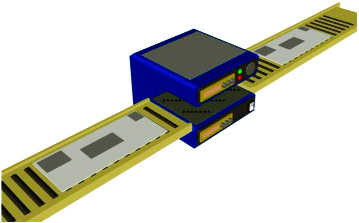 Potential Security Applications
    Detection of hidden weapons and explosives
     Detecting non-metallic weapons
     Postal screening of envelopes for bacteria
     Chem/bio detection
Envelope
Postal screening
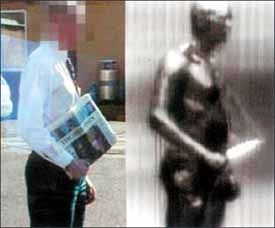 Knife Wrapped in Newspaper
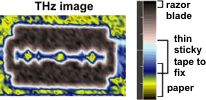 Terahertz Images Can Reveal Objects Concealed  Under Cloth, Paper, Tape, Even Behind Walls
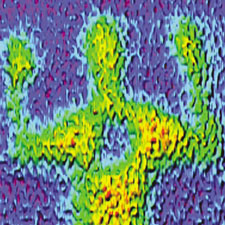 Objects Concealed Under clothes
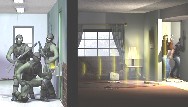 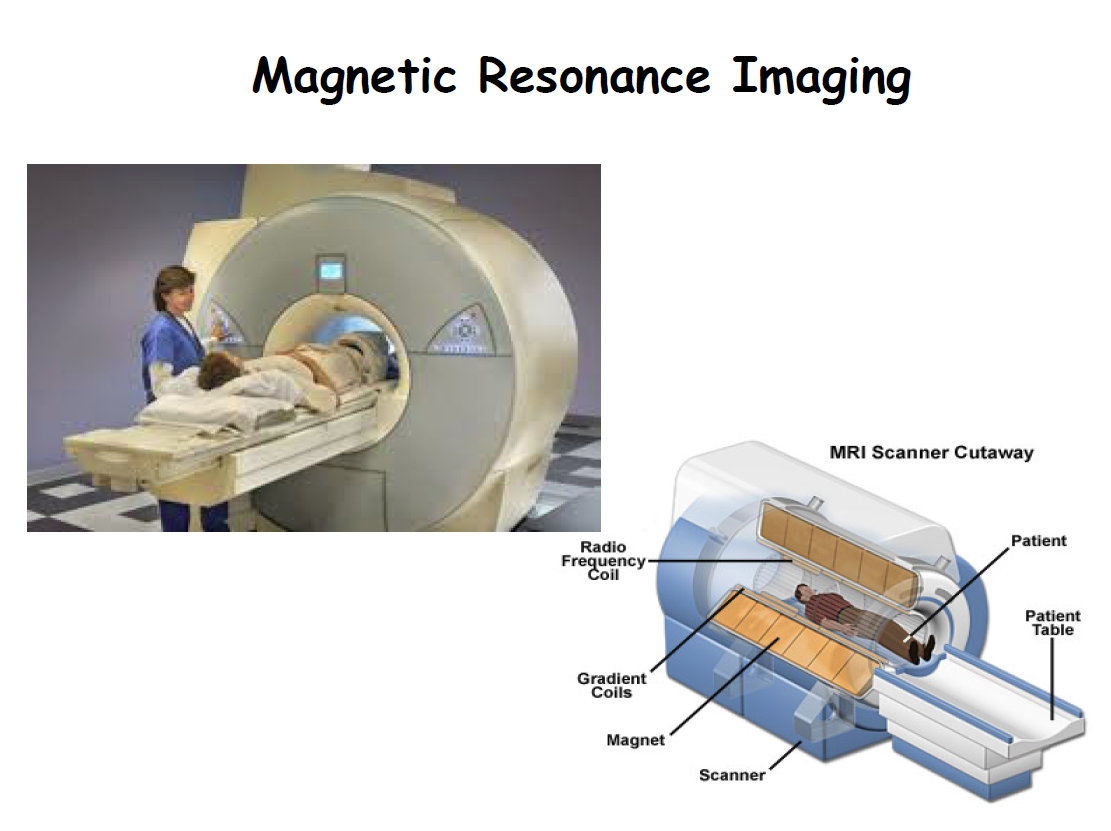 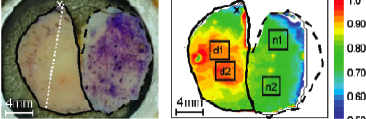 Diseased
skin
Skin Cancer
Normal skin
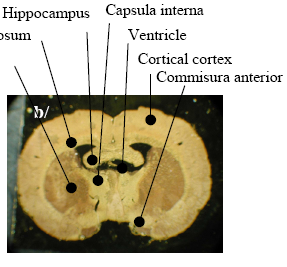 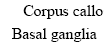 Powerful Medical Imaging Capabilities of THz
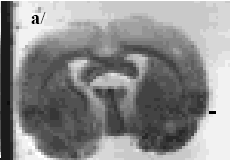 White light image
THz image
Brain
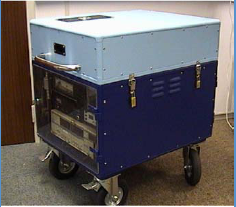 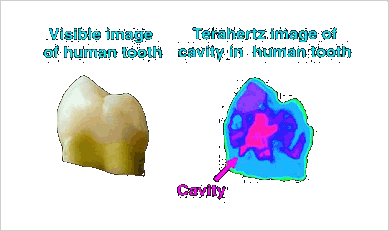 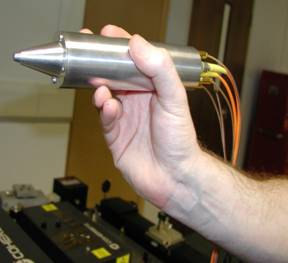 Dental
THz device and probe (TeraView)
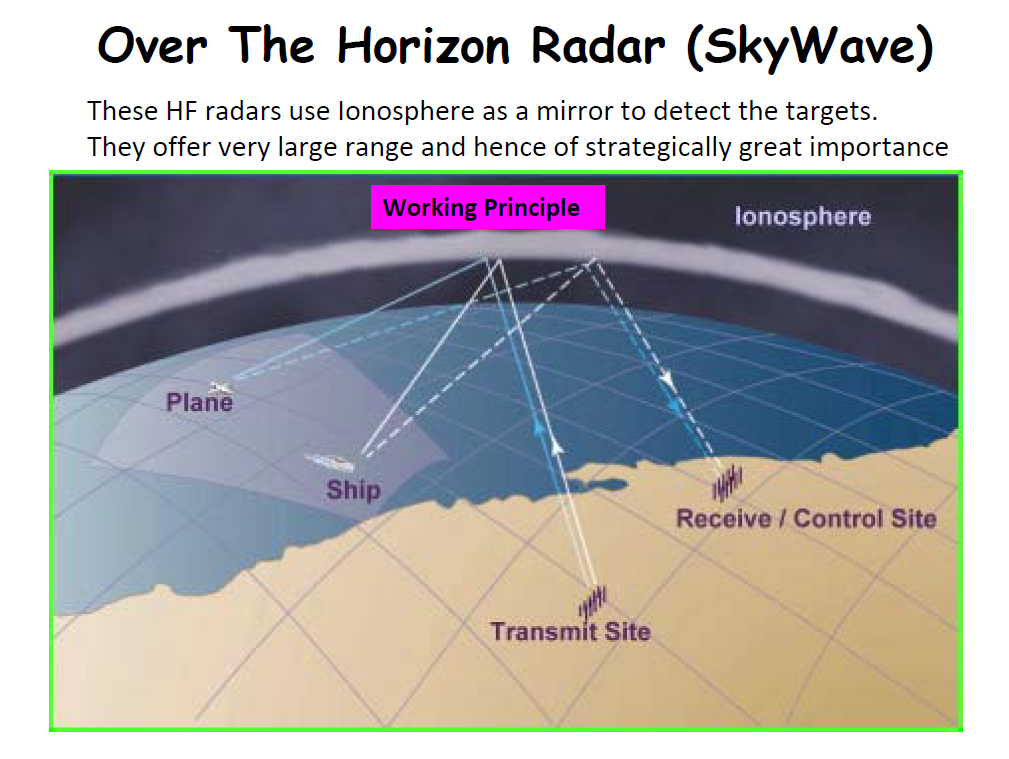 CONFORMAL ANTENNAS…Fast Computations, New Materials…
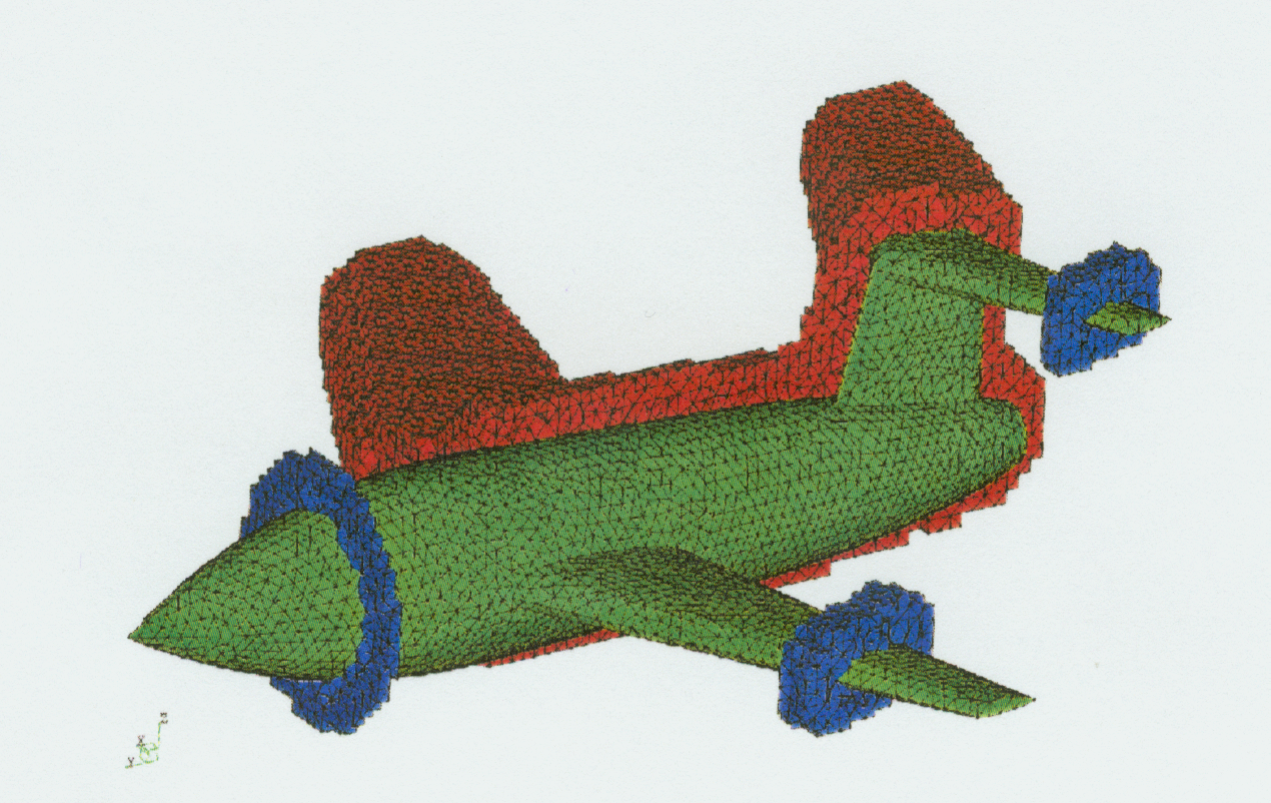 New Exotic Materials have been recently 
developed.
 Stealth Technology and Many others 
can benefit
E-Textiles
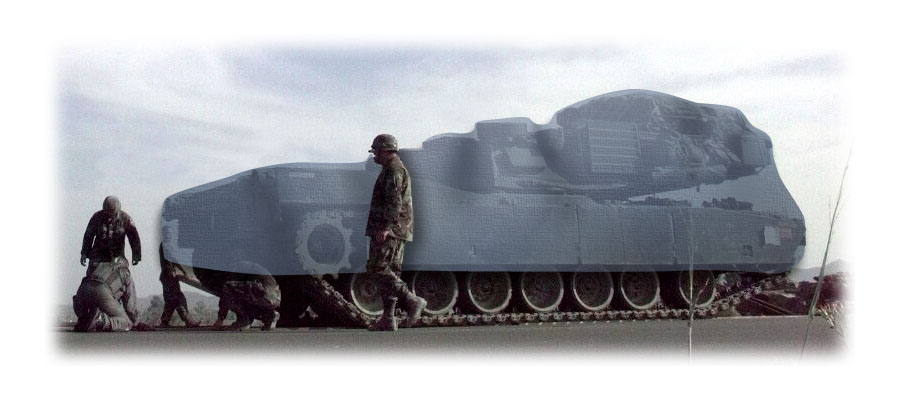 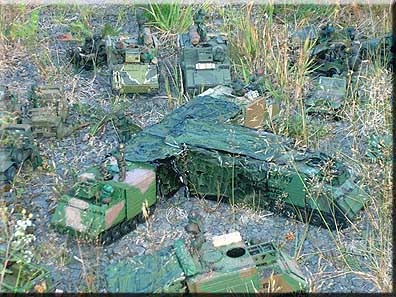 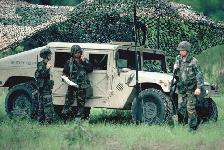 Electromagnetic Pulse Weapon
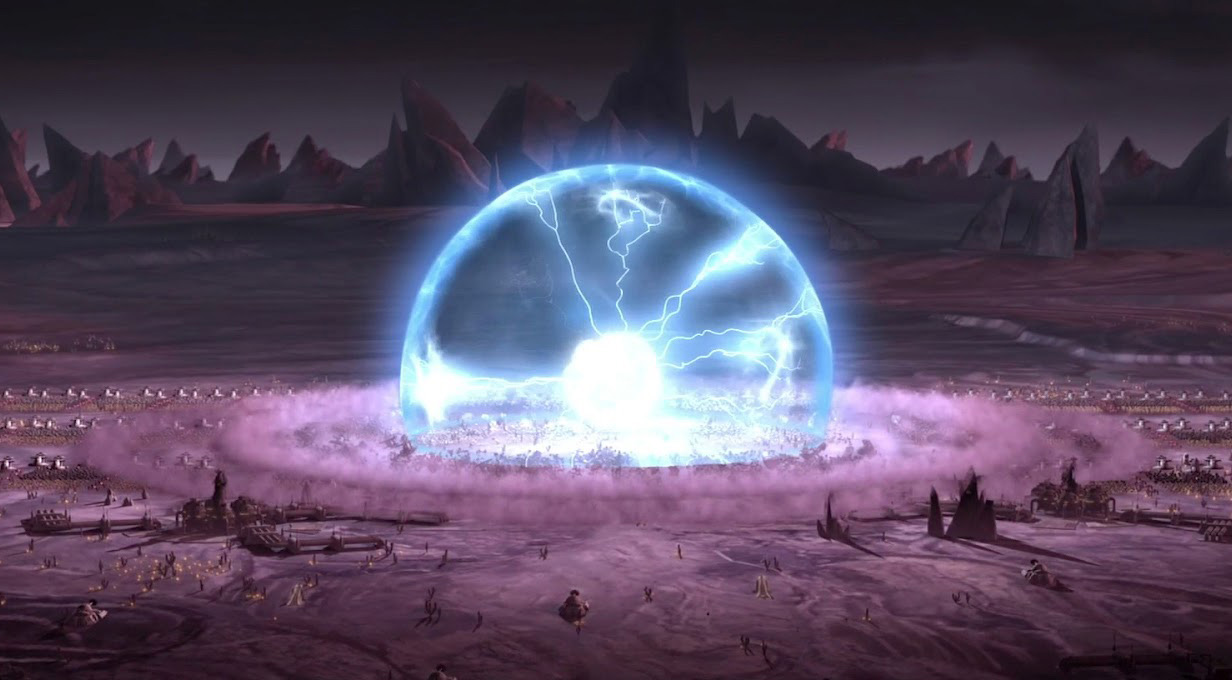 *a screenshot from a game its not real
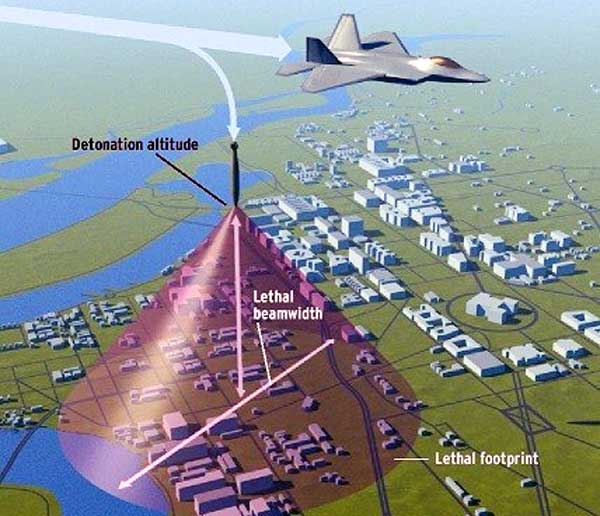 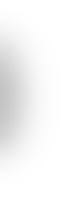 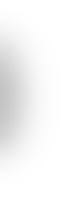 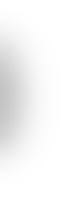 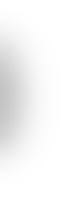 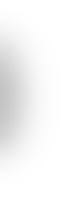 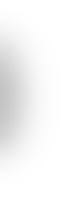 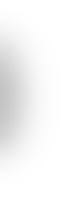 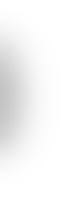 Thank you